Вступ до мовознавства
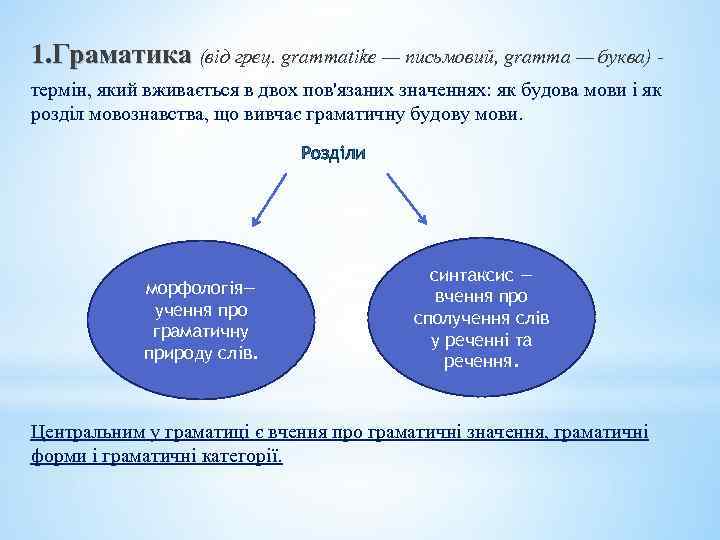 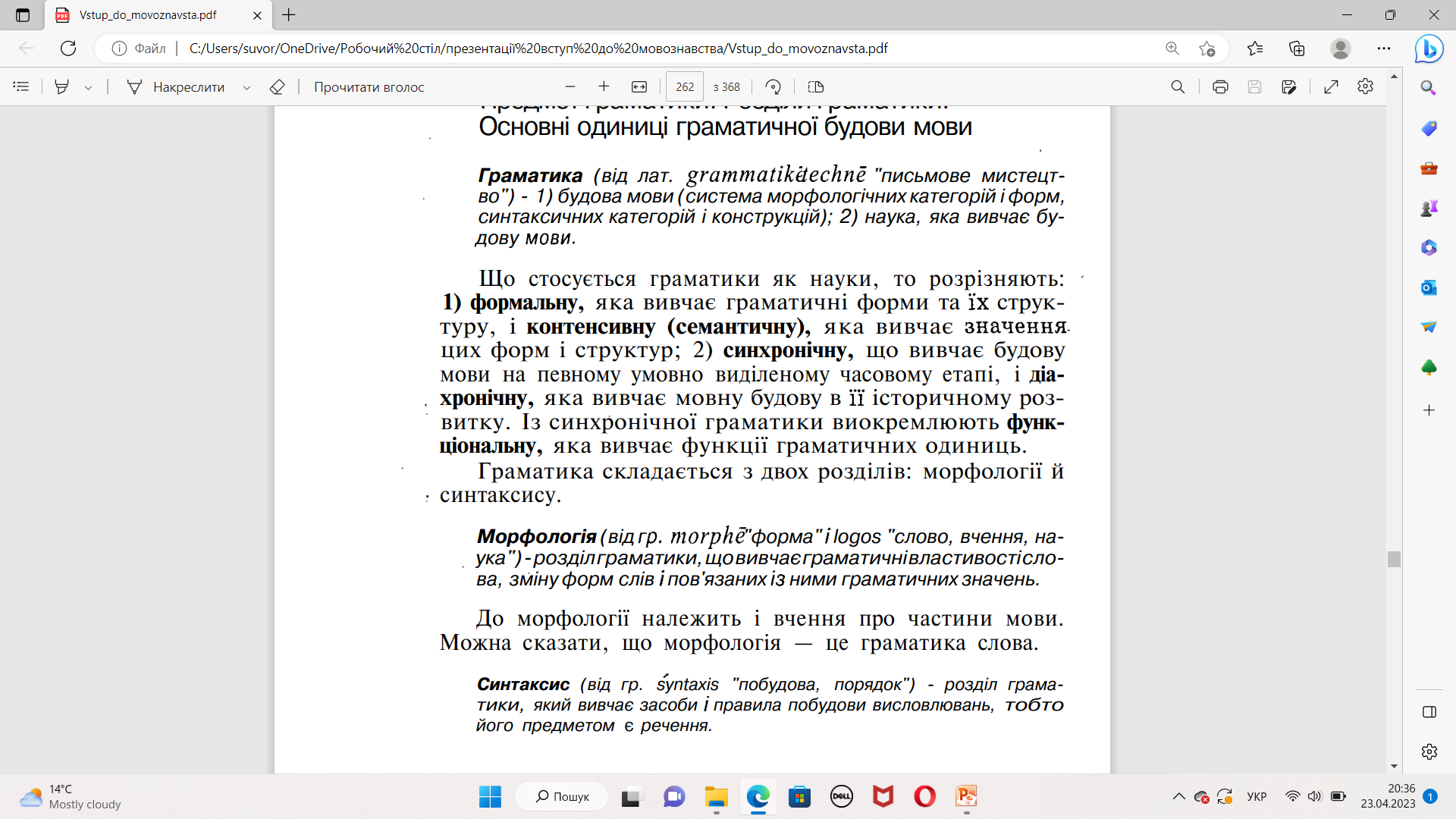 Граматична будова та її одиниці
Граматика – який вживається в двох пов'язаних значення: як будова мови і як розділ мовознавства, що вивчає будову мови .
Синхронічна – вивчення мови на певному умовно виділеному етапі
Формальна граматика – вивчення граматичних форм та їх структур
Діахронічна – вивчення мовної будови в її історичному розвитку
Контенсивна (семантична) – вивчення значення форм та структур формальної граматики
Функціональна – вивчення граматичних одиниць
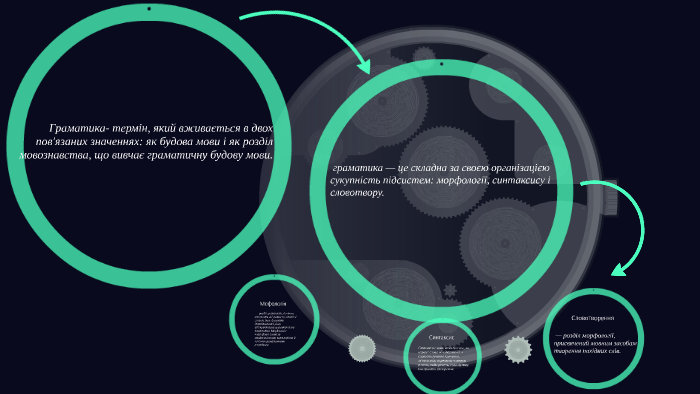 Морфологія та синтаксис
Морфологія (від гр. morphe "форма" і logos "слово, вчення, наука") - розділ граматики, що вивчає граматичні властивості слова, зміну форм слів і пов'язаних із ними граматичних значень.

Морфологія - це граматика слова.
Синтаксис (від гр. syntaxis "побудова, порядок") - розділ граматики, який вивчає засоби і правила побудови висловлювань, тобто його предметом є речення

Синтаксис - це граматика зв'язного мовлення.
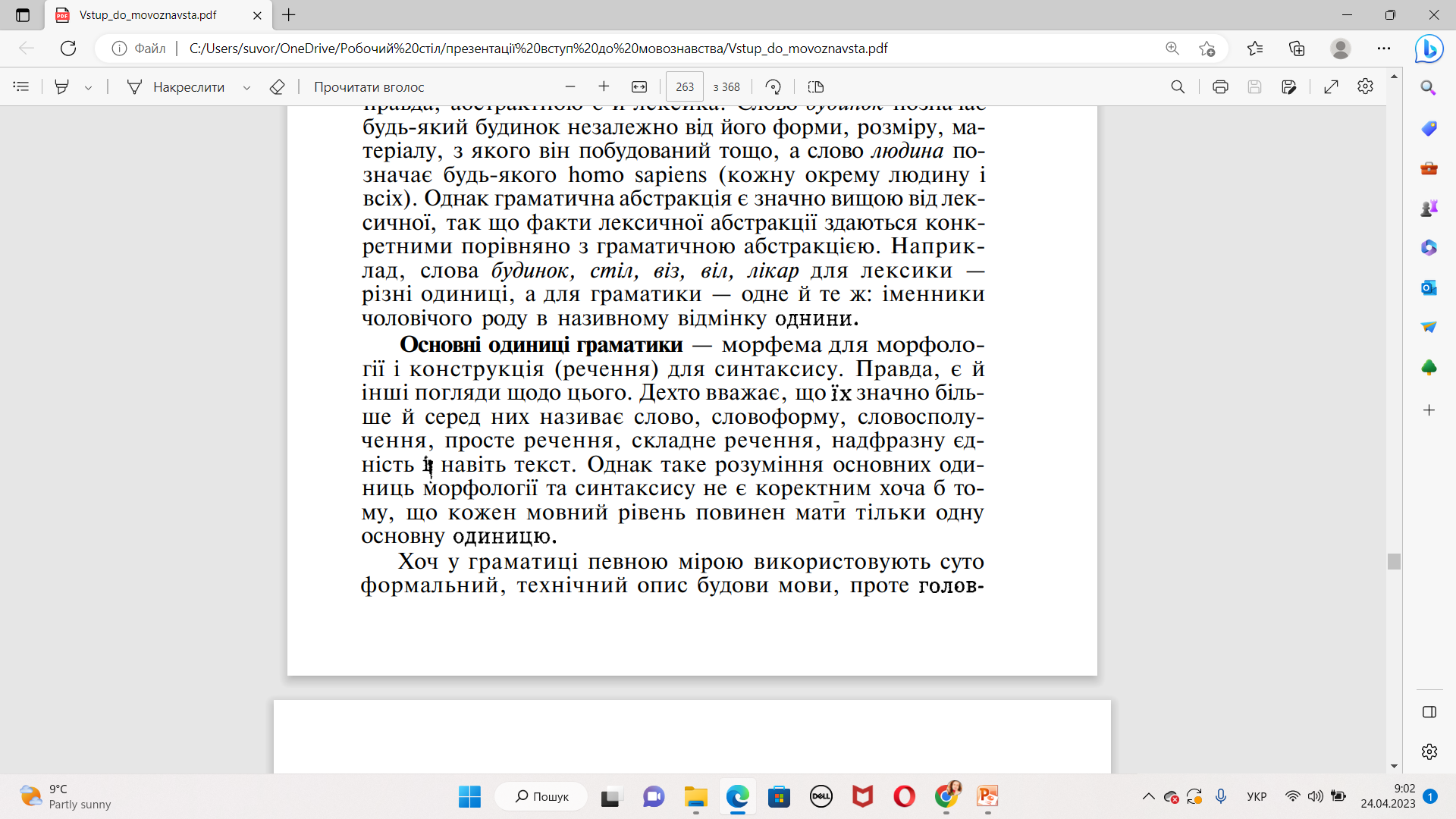 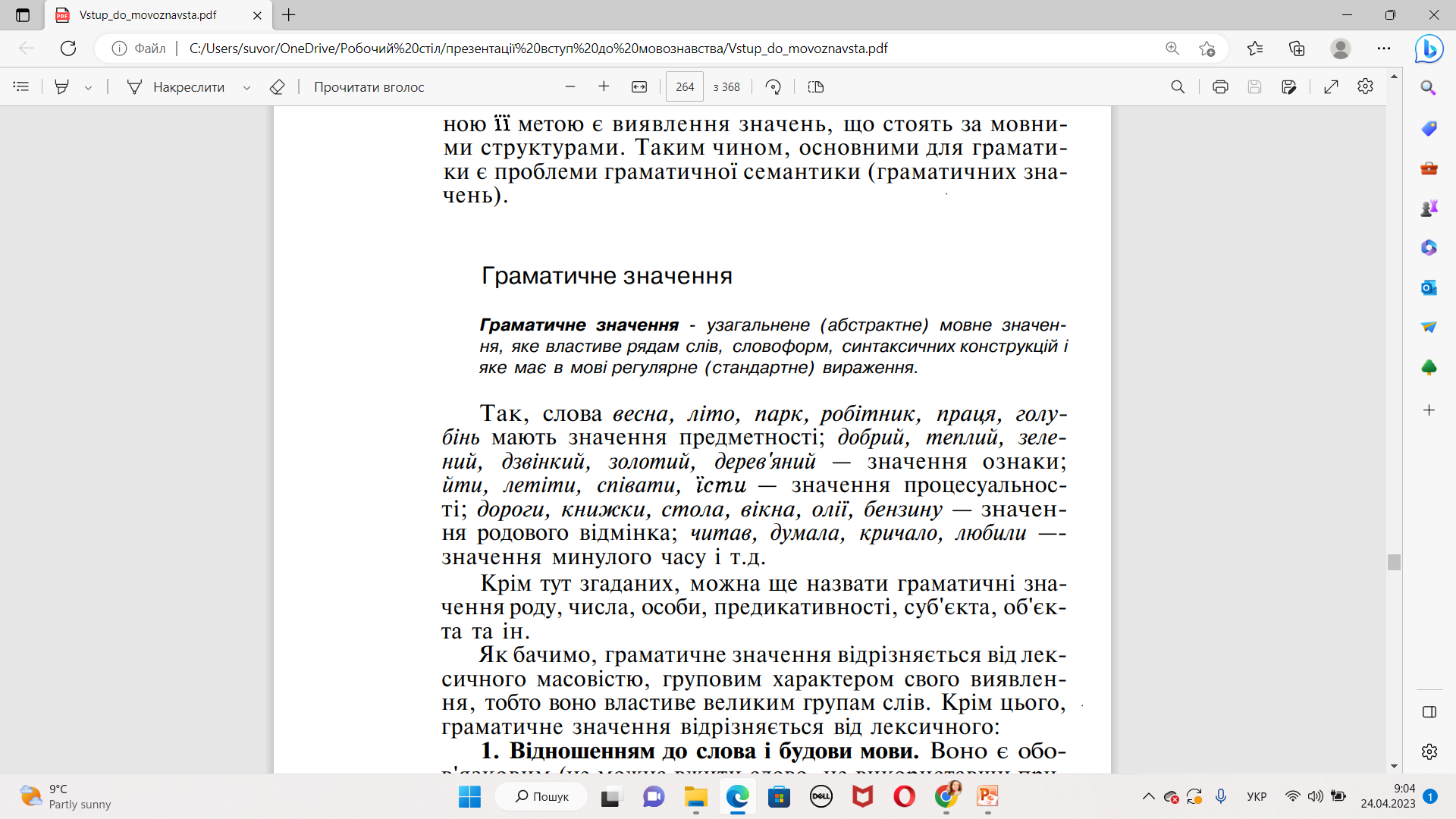 Граматичне значення
узагальнене (абстрактне) мовне значення, яке властиве рядам слів, словоформ, синтаксичних конструкцій і яке має в мові регулярне (стандартне) вираження.
Типи граматичних значень
Модальні значення - виражають відношення людини до висловленої думки і до об'єктивного світу - ствердження, заперечення, умовність, бажаність, запитання, волевиявлення.
Реляційні значення
 (від лат. relatio "відношення") є змінними. Вони видозмінюються від однієї словоформи до іншої. Реляційні значення використовуються мовою для зв'язку слів у реченні. До них належать значення роду прикметників, значення відмінків, значення особи.
Дериваційні значення - це незмінні, постійні показники слова, що дають йому певну граматичну класифікацію. Так, значення роду іменників, виду дієслів, перехідності, зворотності є дериваційними.
Граматична форма слова
єдність граматичного значення і засобів його вираження; співвіднесеність певного граматичного змісту з певним граматичним способом у їх єдності.
Аналітичні форми - форми, в яких лексичне і граматичне значення виражені різними словами: лексичне - самостійним словом, а граматичне - службовим. 
Наприклад: буду читати (лексичне значення виражене словом читати, а граматичне значення першої особи однини майбутнього часу - службовим дієсловом буду); читав би (лексичне значення виражене дієсловом читав, а граматичне значення умовного способу - за допомогою частки би), нім. Ich werde schreiben "Я буду писати"; англ. J shall write "Я буду писати", I am writing "Я пишу (в даний момент)"
Синтетичні форми - форми, в яких граматичне значення виражене в межах слова, тобто лексичне й граматичне значення синтезовані в одній формі.
Наприклад: праця (граматичне значення називного відмінка однини жіночого роду виражене закінченням слова -а), важніший (граматичне значення вищого ступеня виражене в межах слова за допомогою суфікса -іш), англ. foot "нога" - feet "ноги“
Граматичні значення
Афіксація - це вираження граматичних значень за допомогою афіксів (суфіксів, префіксів, закінчень тощо).
Різновиди
Суфіксація
 вираження граматичних значень за допомогою суфіксів: укр. перечитати - перечитувати (недоконаний вид), спати - спатоньки (значення пестливості), гарний - гарніший (вищий ступінь).
Конфіксація  
вираження граматичних значень комбінацією з двох афіксів - префікса й суфікса, які, хоча й являють собою дві морфеми, але діють сукупно, разом. У німецькій мові за допомогою конфіксації творяться пасивні дієприкметники: нім.  machen "робити" - gemacht "зроблений", schreiben "писати" - geschrieben "написаний“.
Префіксація
 вираження граматичних значень за допомогою префіксів. Це основний спосіб вираження лексико-граматичних значень дієслів у індоєвропейській мовній родині: укр. нести - занести, внести, принести, піднести, перенести.
Різновиди афіксації
трансфіксація  вираження граматичних значень за допомогою трансфіксів, тобто афіксів, котрі, розриваючи корінь, що складається з одних приголосних, самі розриваються і служать "прошарком" голосних серед приголосних, визначаючи словоформу й оформляючи її граматично.
нуль-афіксація  відсутність афікса в одній з форм парадигми за наявності афіксів в інших формах.: укр. стіна - стін, робота - робіт; рос. бел - бела, вода - вод, крестьянин – крестьяне; тюркс. бала "дитина", балага "дитині", балада "на дитині", балалар "діти", балаларга "дітям", балаларда "на дітях”.
інфіксація 
 вираження граматичних значень за допомогою інфіксів, тобто морфем, вставлених у середину кореня: лат. vici "переміг" - vinco "перемагаю",  fidi "колов" - findo "колю", тагальськ. sulat "письмо" - sumulat "писати“.
Граматичні способи
Чергування (внутрішня флексія) 
 засіб вираження граматичних значень, характерний для індоєвропейських мов. 
Наприклад:
в українській та російській мовах за допомогою чергування виражається граматичне значення виду зібрати - збирати, нарвать – нарывать;  
в англійській та німецькій - часу та числа sing "співати", "співаю" - sang "співав", drink "пити", "п'ю" - drank "пив"; foot "нога" - feet "ноги", tooth "зуб" - teeth "зуби"; 

Чергування як спосіб вираження граматичних значень часто виступає в слові в поєднанні з афіксацією. 
Наприклад: 
рос. спросить - спрашивать, укр. ходити - ходжу; нім. Hand "рука" - Hände "руки", Gast "гость" - Gäste "гості", singen "співати" - gesungen "заспіваний".
Граматичні способи
Наголос 
фонетичний засіб вираження граматичного значення. Таку функцію він може виконувати лише тоді, коли він рухомий і нефіксований. 

Таким він є в українській, російській, білоруській, болгарській та інших мовах. У цих мовах зміна місця наголосу в парадигмі слова є способом розрізнення форм цього слова. 
Наприклад: 
руки (род. відм. одн.) - руки (наз. відм. множини), вирізати, насипати, виносити (недок. вид) - вирізати, насипати, виносити (док. вид). 

Наголос як граматичний спосіб може поєднуватися з афіксацією: 
(руки - рукам, ліс - ліси) і з чергуванням: (кричати - крикнути, рос. стучать – стукнуть)
Граматичні способи
Редуплікація 
повне або часткове повторення кореня, основи або цілого слова без зміни звукового складу або з частковою його зміною. 

Вона використовується для вираження множини іменників у китайській, японській і корейській, а також в індонезійських та палеоафриканських мовах. 

Наприклад:
 в індонезійській мові orang "людина" - orangorang "люди", sedulur "друг" - sedulur sedulur "друзі", kuda "кінь" - kuda-kuda "коні"; у китайській жень "людина" - жень-жень"люди", сін "зірка" - сін-сін "зірки" 
 для підсилення ознаки в слов'янських мовах: укр. чистий-чистий, світлий-світлий; великий-превеликий (з префіксацією); рос. белый-белый, синий-синий
 в сучасних мовах:  укр. і рос. ку-ку, хрю-хрю, тук-тук, хлоп-хлоп; перські хор-хор "хрюкати", таг-таг "стукати"; тамільські кубу-кубу "булькати", сала-сала "шльопати, ляскати”.
Граматичні способи
Словоскладення 
поєднання кореневої морфеми з кореневою, внаслідок чого з'являється нове слово. Воно нагадує афіксацію, бо тут і там поєднуються морфеми, але при словоскладенні поєднуються тільки кореневі морфеми.

Поєднуватися можуть повні корені й усічені, основи й цілі слова. У мовах світу простежуються дві тенденції складення: 
механічна (аглютинативна), коли значення складного слова дорівнює сумі значень складових його частин (наприклад укр. стінгазета, рос. профработа, нім. Kopfschmerz "головний біль", Augenapfel "очне яблуко") 

 органічна (фузійна), коли значення цілого не дорівнює сумі значень складових частин (наприклад англ. typewriter = не "шрифт" + "писець", а "друкарська машинка", killjoy = не "убий" + "радість", а "людина, яка псує всім настрій", франц. cachnez = не "ховай" + "ніс", а "шарф, кашне").
Граматичні способи
Суплетивізм
утворення граматичних форм одного й того ж слова від різних коренів або від різних основ. 

Наприклад: 
брати (недоконаний вид) - взяти (доконаний вид),  говорити (недоконаний вид) - сказати (доконаний вид); рос. садиться (недоконаний вид) - сесть (доконаний вид), класть (недоконаний вид) - положить (доконаний вид), человек (однина) - люди (множина); нім. Der Mensch "людина" - die Leute "люди".

Суплетивізм як єдиний спосіб вираження граматичних значень характерний для парадигми особових займенників в індоєвропейських мовах: 
укр. я - мене, вона - її, ми - нас; нім. ich - mich, sie - ihr, wir - uns, англ. - me, she - her, we - us; фр. je - те.
Спосіб службових слів
Службовими словами, які виражають граматичні значення, є артиклі, прийменники, післяйменники, допоміжні дієслова, слова ступеня, "пусті слова", сполучники та частки.
Артиклі виконують такі функції:
виступають засобом частиномовного позначення. Приєднання артикля до неіменних слів і форм переводять неіменні слова в іменники (явище конверсії): англ. to play "грати" - the play "гра", фр. diner "обідати" - le diner "обід";
розрізняють граматичні категорії означеності / неозначеності: англ. the man "певна людина" - a man "якась людина", фр. le table "певний стіл" - un table "якийсь стіл";
виражають категорію роду: нім. der Deutsche "німець" - die Deutsche "німкеня"; der Frieden "мир, спокій", die Lampe "лампа", das Fenster "вікно";
виражають категорію числа: das Fenster "вікно" - die Fenster "вікна", das Buch "книга" - die Bücher "книги";
служать способом вираження відношень між словами в реченні, тобто мають функцію вираження категорії відмінка: нім. наз. відм. der Tisch, род. des Tisches, дав. dem Tisch, знах. den Tisch.
Спосіб службових слів
Прийменники
виражають відношення між словами в мовленнєвому ланцюжку, тобто вказують на відмінок іменника.
Наприклад: 
їду в метро (місцевий відмінок), піду до метро (родовий відмінок). 

Таку ж функцію виконують післяйменники. Відмінність між прийменниками й післяйменниками в тому, що післяйменники знаходяться не перед іменником, а після нього. 
Післяйменники
один з найважливіших граматичних показників у тюркських, фіно-угорських, монгольських і японській мовах. 
Наприклад: 
азерб. Йер балалар учгн "місце дітей для", татар. Мин трамвай белон барам "я трамвай на їду"; лат. Omnia mea mecum porto "Все своє ношу з собою“; угор. a haz melletti kert "сад біля дому" .
Спосіб службових слів
Допоміжні дієслова 
служать для творення складних (аналітичних) дієслівних форм і використовуються як граматичний спосіб вираження категорії особи, числа, часу, стану і способу в сучасних індоєвропейських мовах. 
Наприклад:
укр. я буду читати, ти будеш читати, ми будемо читати, англ. shall read "я буду читати",  am reading "я читаю", I have read "я читав"; нім. ich bin gegangen "я пішов", ich habe gelesen "я прочитав", schwarz werden "чорніти", schwarz machen "чорнити".
Слова ступеня 
виступають як спосіб творення ступенів порівняння якісних прикметників і прислівників у мовах різних родин. 

Наприклад:
укр. більш, менш, дуже, вельми (зручний - більш зручний, вигідний - менш вигідний, цікавий - дуже, вельми цікавий),  рос. - более, менее, очень (красивый - более красивый, удачный - менее удачный, большой - очень большой),  англ. more, most (interesting "цікавий" - more interesting "цікавіший" - most interesting "найцікавіший").
Спосіб службових слів
Пусті слова 
 повнозначні слова, які супроводжують інші повнозначні слова, беручи на себе вираження їх граматичних значень. 
Наприклад: 
англ. he-cat (він-кіт), she-cat (вона-кіт, "кішка"), укр. рись-самець, рись-самка, рос. ворон-самец, ворон-самка.
Сполучники 
виражають граматичні відношення між словами в реченні і між предикативними частинами речень.
Частки 
передають різні модальні значення, а також деякі інші відтінки граматичних значень (запитання, заперечення, оклик, невизначеність).
Інтонація
засіб вираження граматичних значень на рівні синтаксису.
За допомогою інтонації виражаються:
1) модальність речення
2) групування членів речення
3) розрізнення простого й складного речення
4) розрізнення сурядності й підрядності
5) актуальне членування речення 
6) виділення вставних слів і речень.
Зміни способів та засобів 
вираження граматичних
значень
Способи й засоби вираження граматичних значень не є статичними, а протягом історії постійно змінюються.
Зміни стосуються:

граматикалізації фонетичних та лексичних явищ
зміни морфемної структури слів, зумовленої процесами опрощення ускладнення і перерозкладу
зміни за аналогією